Ayushman Bharat – Pradhan Mantri Jan Arogya Yojana
UT of Dadra & Nagar Haveli & Daman & Diu.
Introduction
Launch of  scheme : 23.09.2018.
Implementation Mode – Insurance Mode
Insurance Company – The Oriental Insurance Com. Ltd.
No of Hospitals Empanelled – 4 DNH & 3 DD
Benefits of the Scheme
A cover of Rs.5 lakh per Family Per Year.
There is no restriction on family size, age or gender.
All member of eligible families as present in SECC database are automatically covered.
All pre-existing disease conditions are covered from day one of the policy.
Scheme is cashless & paperless at any empanelled hospitals.
Scheme is portable all over India in all empanelled hospitals
More 14000 hospitals empanelled all over India.
Beneficiaries
SECC Families:- The premium would be paid by the National Health Authority and UT Administration.

Non SECC Families: Additional four category added by UT Administration.
Non SECC Families
A. Resident families whose family annual income is below 1.5 lakh-  The premium will be paid by the U.T Administration

B. Resident families whose annual  income is above 1.5 lakh- The premium will be paid by the beneficiary.

C. Building and Other Construction Workers (BOCW): The premium will be paid by BOCW Welfare Board.

D. NFSA Families: Premium borne by UT Administration & NHA
REGISTRATION DATA
100% SECC families have been enrolled in the district
Renewal and New Enrollment policy
SECC Families – Auto renewal
Non SECC Families –
1)Resident families whose annual income is below 1.5 lakh – Auto renewal 
2)All resident families whose annual income is above 1.5 lakh – Self Renewal after payment of premium. 
3)BOCW (Building and Other Construction Workers) –Renewal by producing labour card provided by the labour board.
4)NFSA Families- Policy creation of members whose name is provided by Food & Civil Supplies department.
Premium of the Policy
Premium – Rs. 1052/- per family would be paid by the National Health Authority and Premium share – Rs. 1398/- per family would be paid by UT Administration for SECC Families.
Premium – Rs. 2450/- per family per annum+ GST – 441, Admin Cost – 200. Total-Rs 3091 per family per annum for families with annual income above 1.5 lakhs.
Premium – Rs. 2450/- per family per annum for families with annual income bellow 1.5 lakhs.Premium will be paid by UT Administration .
 Premium – Rs. 2450/- per family per annum for Building and Other Construction Workers (BOCW) The premium will be paid by Labour Welfare Board.
Premium – Rs. 1052/- per family would be paid by the National Health Authority and Premium share – Rs. 1398/- per family would be paid by UT Administration for NFSA Families.
List of Valid Resident Proofs
Passport,
Bank Statement/ passbook (6 months old or older)
Post office Account Statement / Passbook (6 months old or older)
Ration Card (6 months old or older)
Voter ID (6 months old or older)
AADHAR card (6 months old or older)
Driving License (6 months old or older)
Government Photo ID Card/ service photo ID issued by PSU
Electricity Bill (from 6 months- 18 months old)
Water Bill (from 6 months- 18 months old)
Telephone Landline Bill (from 6 months- 18 months old)
Property tax receipt (from 6 months- 18 months old)
Credit Card Statement (from 6 months- 18 months old)
Insurance Policy
Signed letter having photo from Bank on letter head
Signed letter having photo issued by registered company on letter head (only for employees / family)
Signed letter having photo issued by Recognized educational institution on letter head (only for current year )
NREGS Job Card
Arms License
Pensioner Card
Freedom Fighter Card
Kissan Passbook
CGHS/ECHS Card
Income Tax Assessment Order (6 months old or older)
Vehicle Registration Certificate (6 months old or older)
Registered Sale/ lease / Rent Agreement (6 months old or older)
Address Card having Photo issued by department of Posts
Caste and domicile certificate having photo issued by state government
Disability ID Card / handicapped medical certificate issued by respective state / UT Government / Administration
Gas Connection bill (from 6 months - 18 months old)
Passport of spouse
Passport of parents (in case of minor)
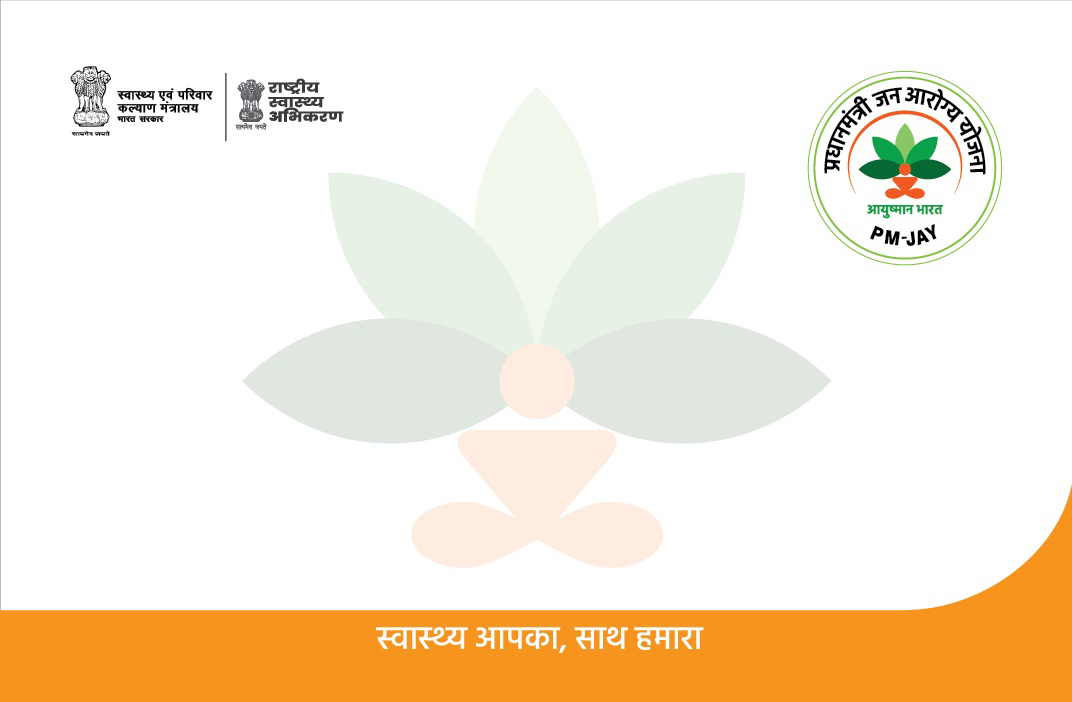 THANK YOU